ÚZEMNÍ PLÁNOVÁNÍOBEC DUBNÉ
Ľubomír Šimko, Magdaléna Komárová, Lenka Slámová a Andrea Brožková
OBEC DUBNÉ
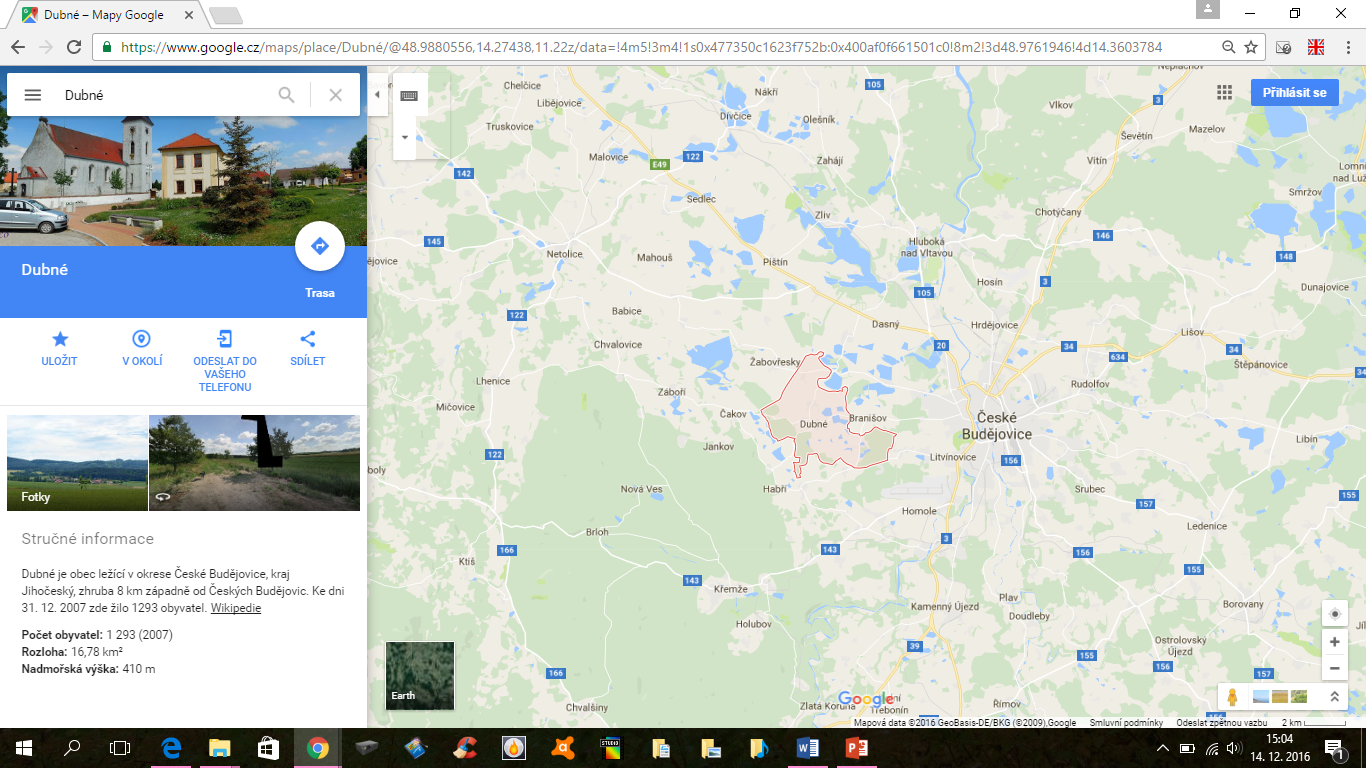 7 km západně od Českých Budějovic
mezi rybníky pod úpatím prvních kopců Blanského lesa
první zmínky o obci z roku 1263
rozloha: 1678 ha
počet obyvatel: 1399
tvořena 4 částmi:
část obce DUBNÉ 691 stálých obyvatel
 základní  škola, obecní úřad včetně matriky a obřadní síně,  mateřská
      škola, pošta, zdravotní středisko
 působí jednotka Sboru dobrovolných hasičů, která je zařazena do
      záchranného systému okresu    
KŘENOVICE s 399 obyvateli jsou druhou největší částí obce
TŘEBÍN s 229 obyvatel
 Třebínský rybník s oddechovou parkovou zónu s hřišti
JARONICE jsou nejmenší částí obce s 129 stálými obyvateli
celé území má charakter venkovního osídlení bez průmyslové výroby
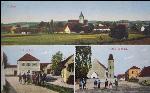 HISTORIE OBCE
bývalá farní ves Budějovic 
 první zmínka z roku 1263 nalezena v zemských deskách Sudoslava z 
      Dubného
ve 13.-14. století postaven kostel Nanebevzetí Panny Marie a dvě tvrze                   → rozdělení obce na 2 části
z první tvrze zbyly pouze části tvořící zdivo dnešní fary 
kostel Nanebevzetí Panny Marie
ranně gotický z počátku 4 zvony z nichž 3 byly zabaveny v roce 1916
nejstarší zvon dodnes zachován díky svým rozměrům a váze (800kg) 
další 3 byly pořízeny díky veřejné sbírce v roce 1996
poutním místem  - konání poutních slavnosti
u jejich příležitosti do Dubného putovalo procesí z mnoha okolních obcí
      např. z Pištína, Čakova, Brloha, Křemže, Zlaté Koruny, Boršova a Strýčic
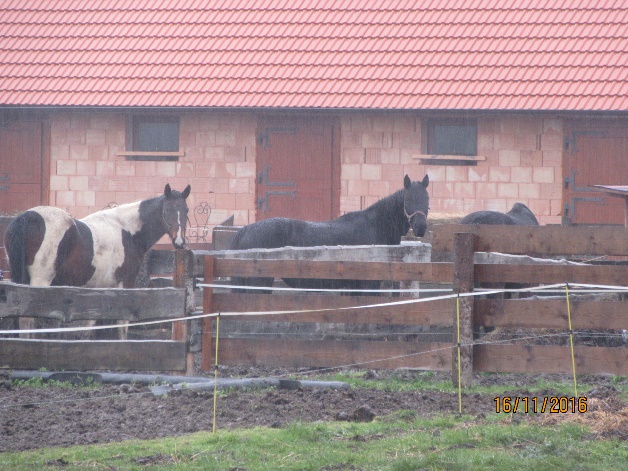 POPIS ÚZEMÍ
přírodní hodnoty na západním okraji Českobudějovické pánve
Přecházející v úbočí Bavorovské vrchoviny a Blanského lesa
 tradiční venkovské osídlení s okolními usedlostmi na samotě
terén málo členitý 
velké zastoupení rybníků a hrází  kolem obce
okolní krajina využita ve velké míře pro zemědělskou činnost
část obce obklopena Obecním a Kotlovský lese
smíšené lesy ( duby, buky, jehličnany)
geologické podloží tvořeno z  pískovce, slepence,
      jílovce a prachovce
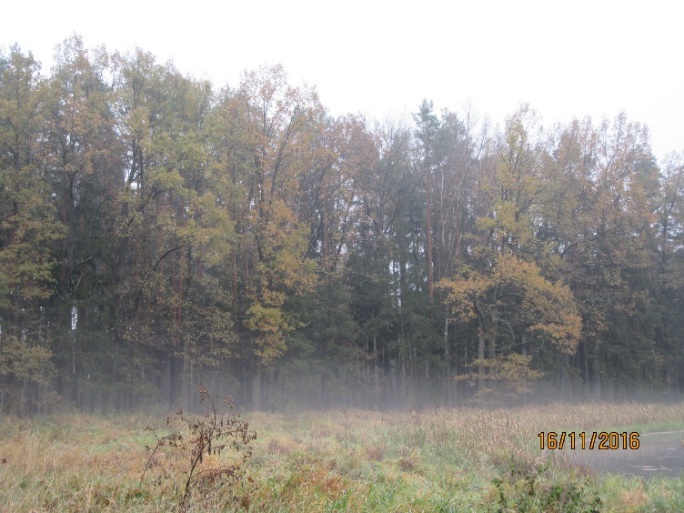 TURISTIKA
výhodná oblast pro pěší turistiku i cyklistiku 
velké množství rybníků, hrází, lesů a vyhlídkových míst
     a naučných stezek
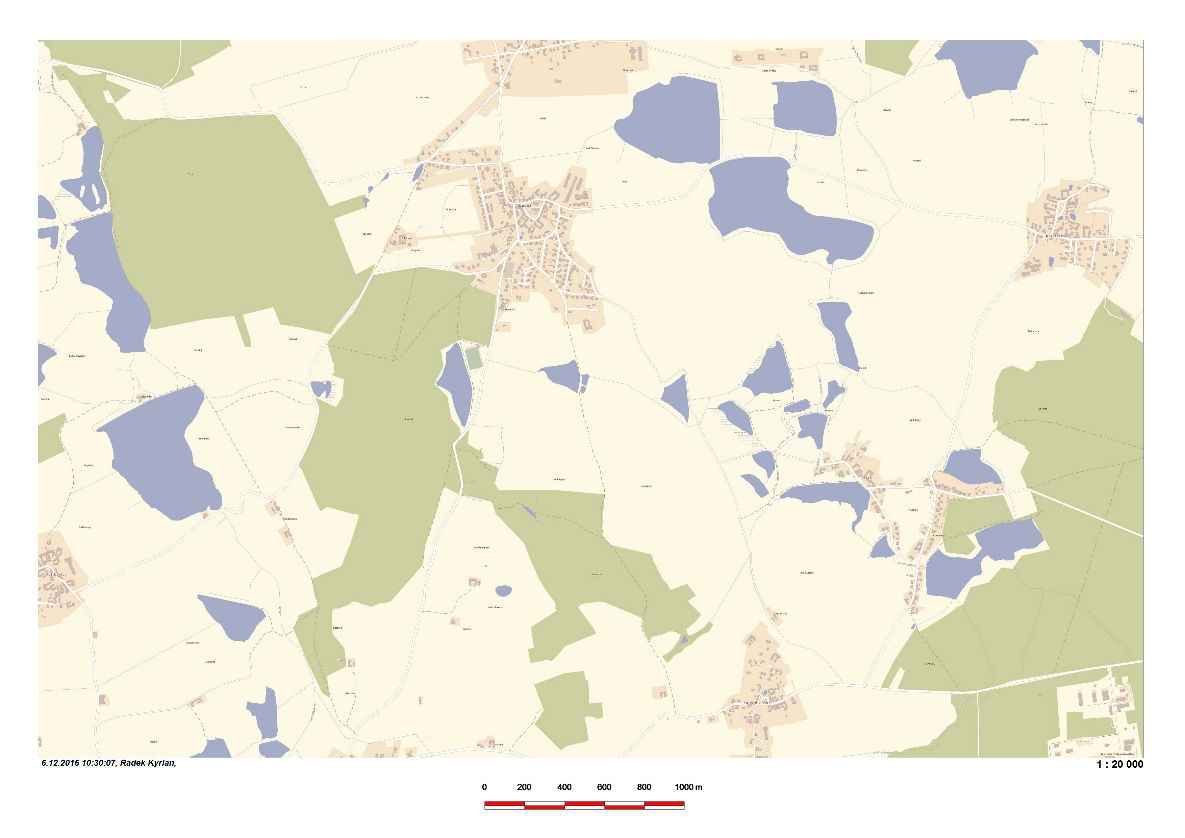 ANTROPOGENNÍ VLIVYsídla
přes 300 budov 
farní kostel Nanebevzetí Panny Marie (gotická stavba)
římskokatolická farnost
na návsi  pomník padlých z 1. a 2. světové války 
mohylové pohřebiště v lese Kotlov ze starší doby bronzové a doby halštatské
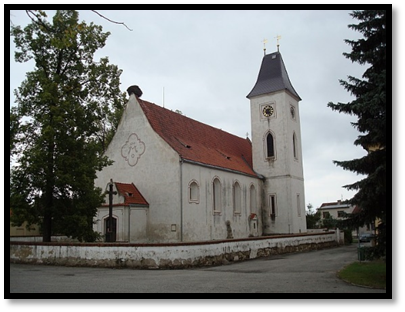 Zemědělství
978 ha zemědělské půdy
největší podnikatelský subjekt Zemědělská společnost Dubné a. s.     
zabývá se
 rostlinnou a živočišnou výrobou
farmy v Dubné, Žabovřeskách, Radošovicích a Čejkovicích
prodejem a zpracováním produktů prvovýroby 
pro výrobu elektrické energie a tepla provozuje bioplynovou stanici (Žabovřesky)
hospodaří na zemědělské půdě o rozloze 3056 ha
z toho je:
orná půda - 2556,6 ha
louky a pastviny - 499,56 ha
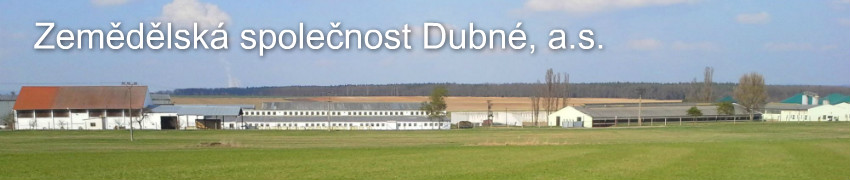 USES
114/1992 Sb. O ochraně přírody a krajiny

BC – biotop v krajině, který umožňuje trvalou existenci přirozeného ekosystému
BK – území, které neumožňuje trvalou existenci, avšak umožňuje migraci mezi BC
IP – příznivé působní základních skladebných částí ÚSES, umožňující trvalou existenci určitých druhů
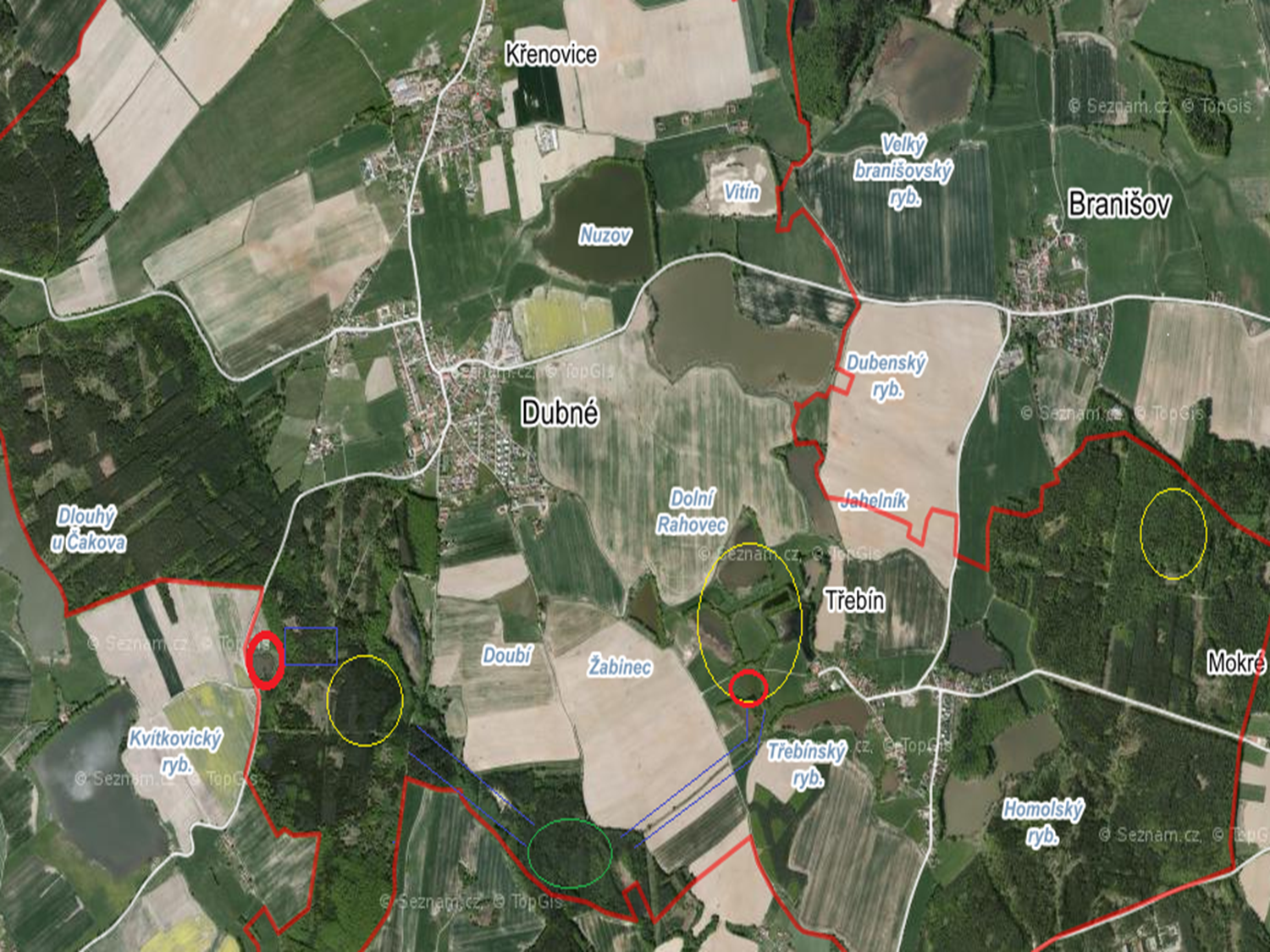 Interakční prvek
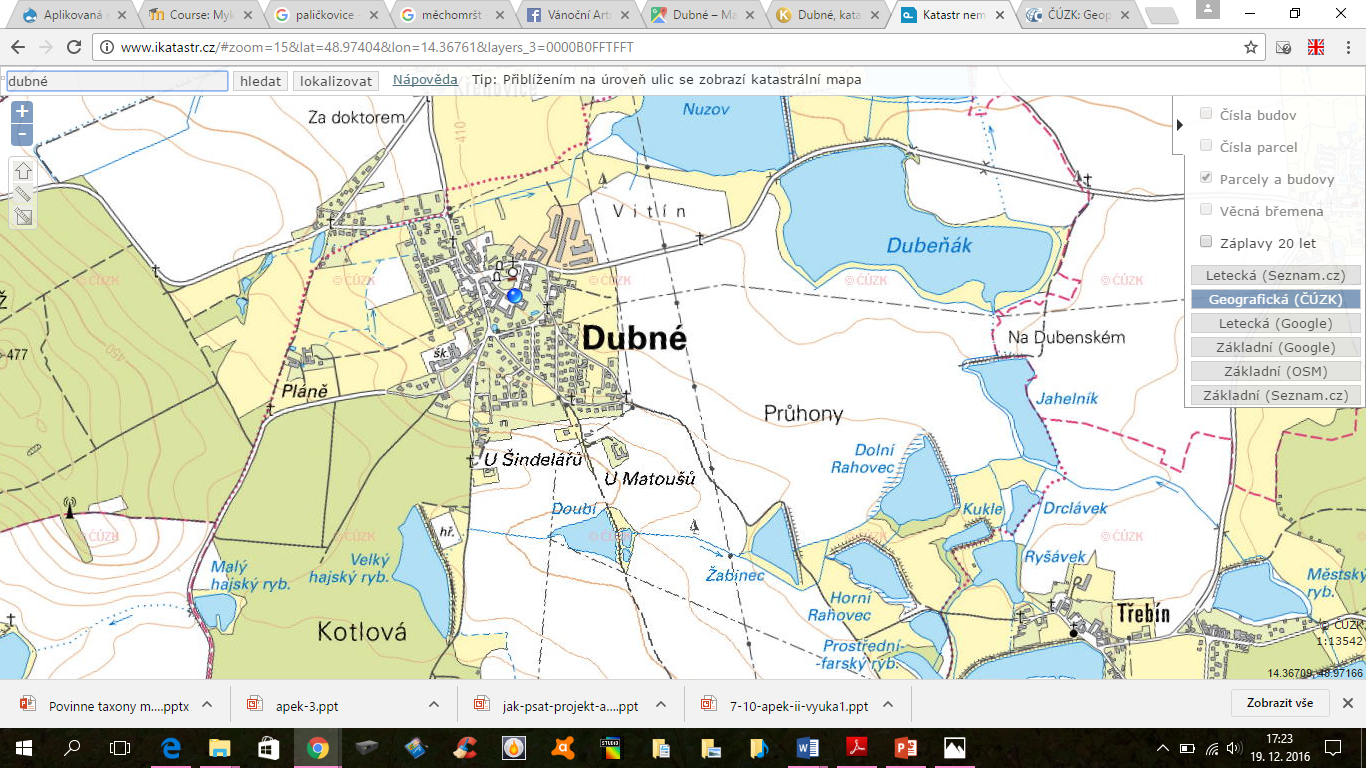 2 vodní plochy
Malý hajský rybník
Prostřední farský rybník
Malý hajský rybník a Prostřední farský rybník
Malý hajský rybník
Prostřední farský rybník
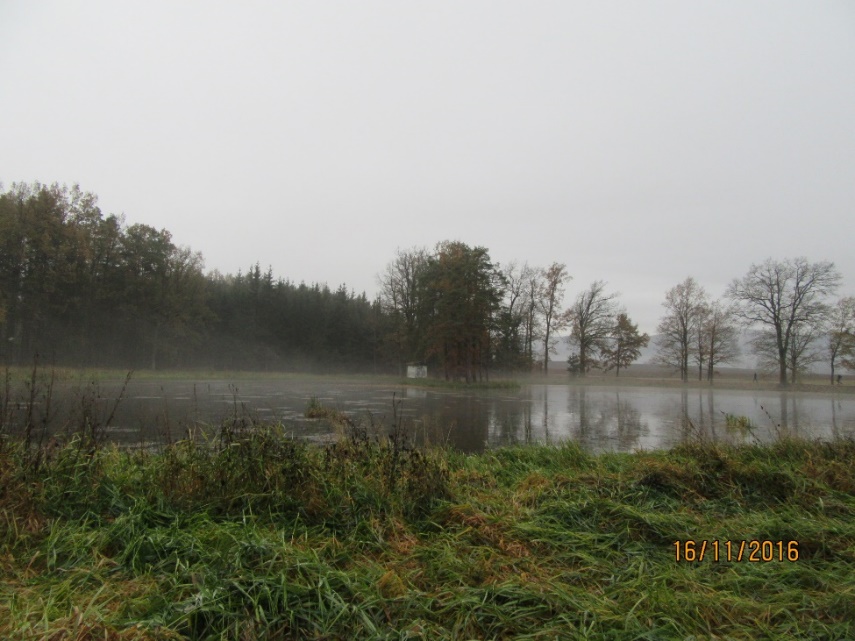 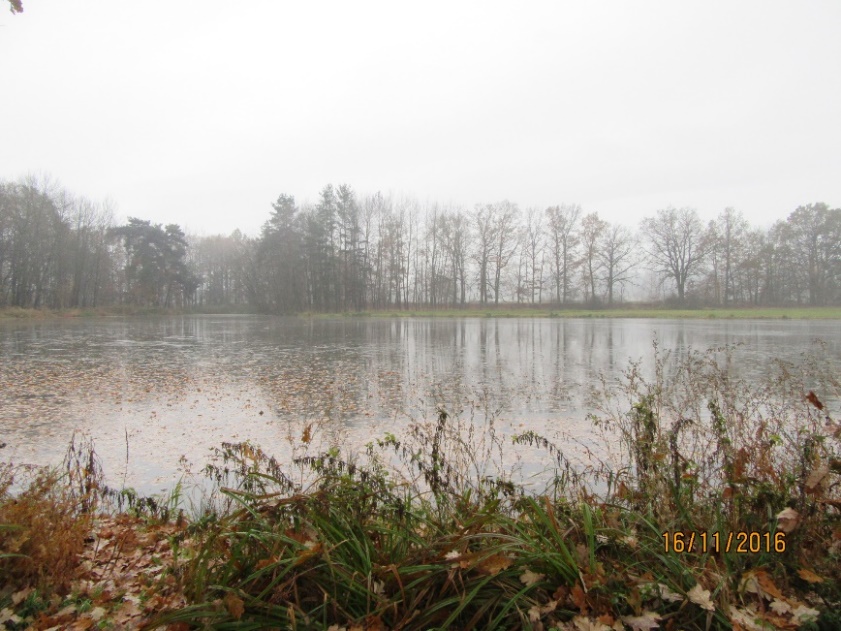 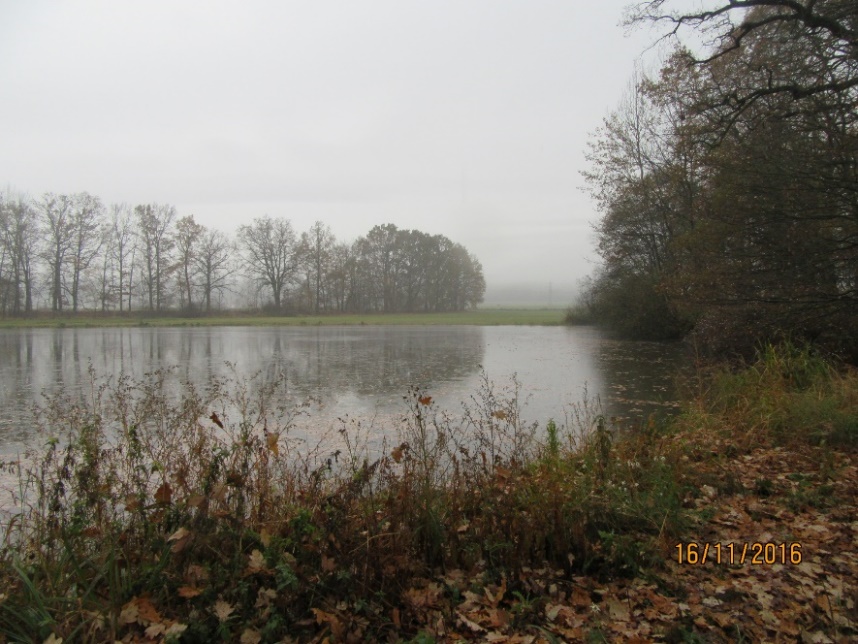 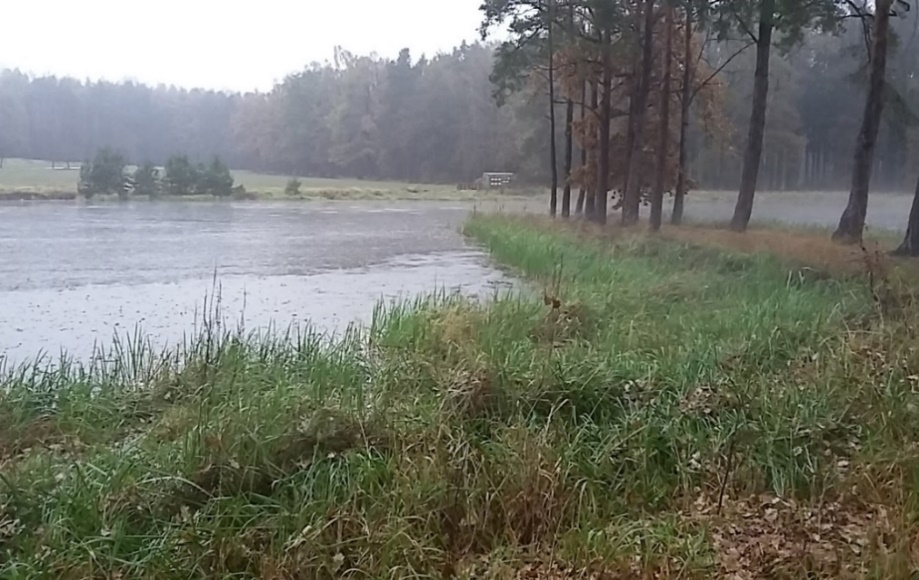 Biocentra
mezi Malým hajským rybníkem a Velkým hajským rybníkem
Rahovec a Prostřední farský rybník + louky poblíž - periodicky zaplavovány vodou z rybníku
Biokoridory
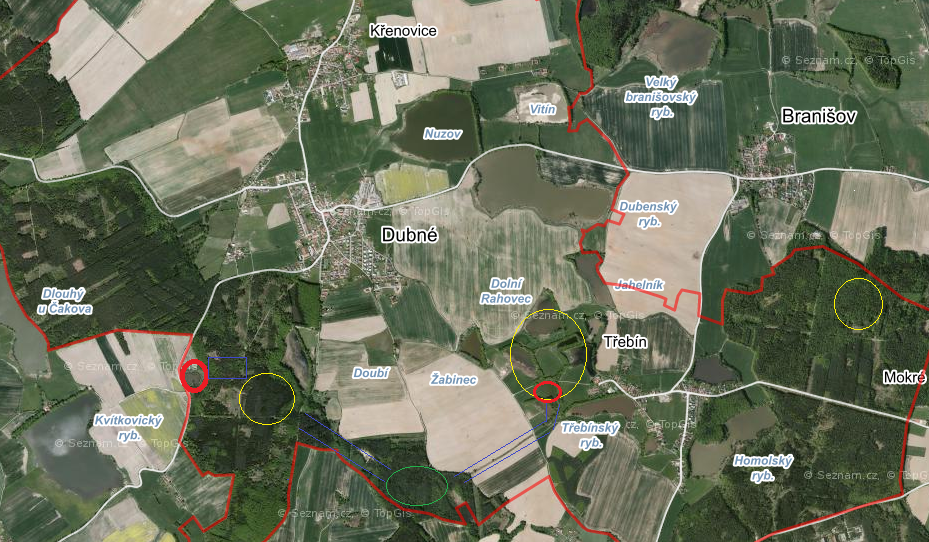 ideální biokoridory podél vodních toků z rybníka do rybníka
 jedná pouze o malou vzdálenost 
vodu bez větších živočichů z důvodu česel
 možné odvození: trasa nevyužívána k migraci živočichů
VODA
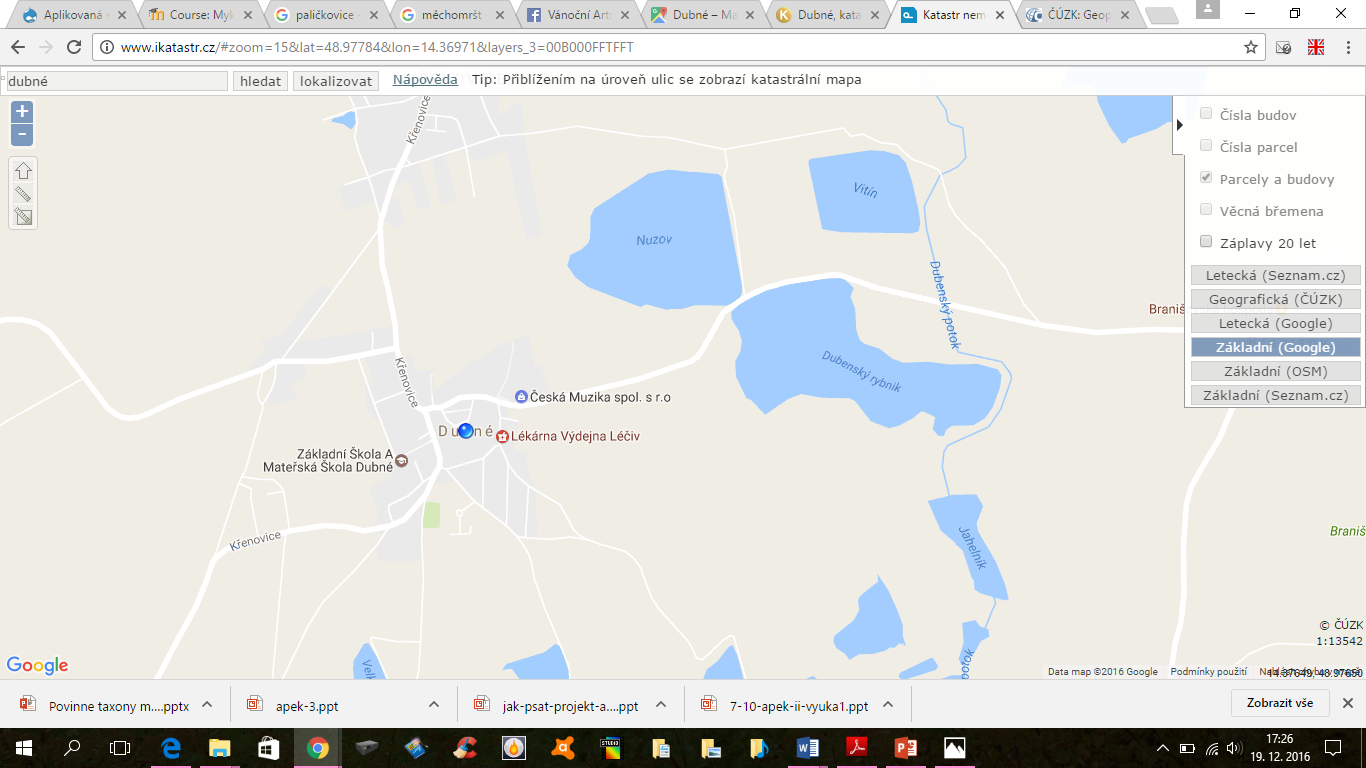 velké množství vodních ploch – rybníkářství
největší rybníky: Nuzov a Dubenský rybník
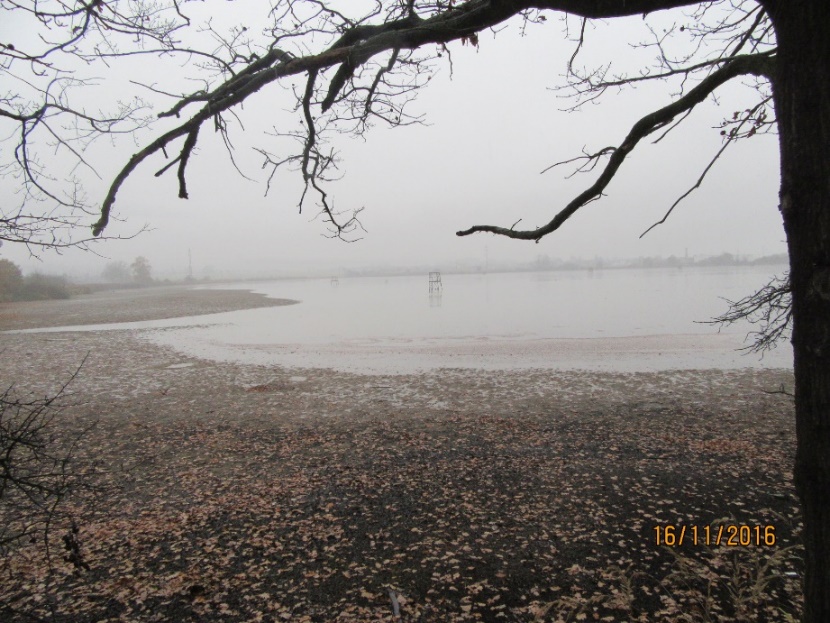 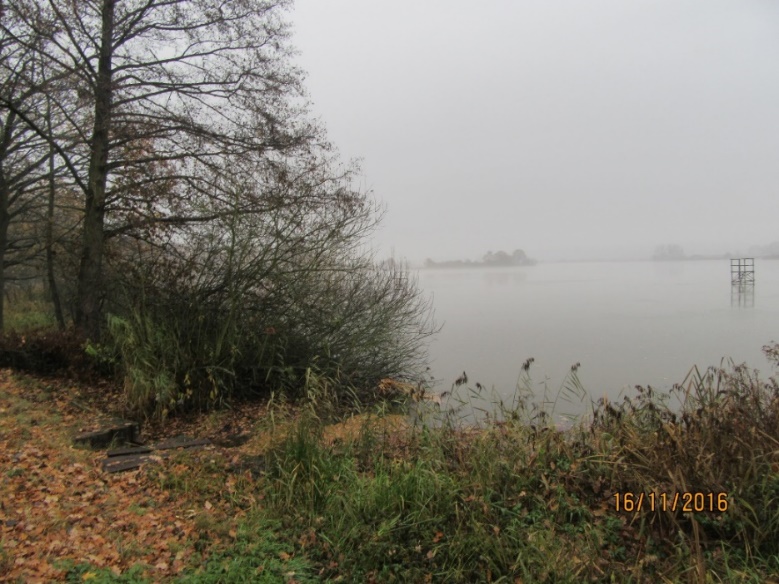 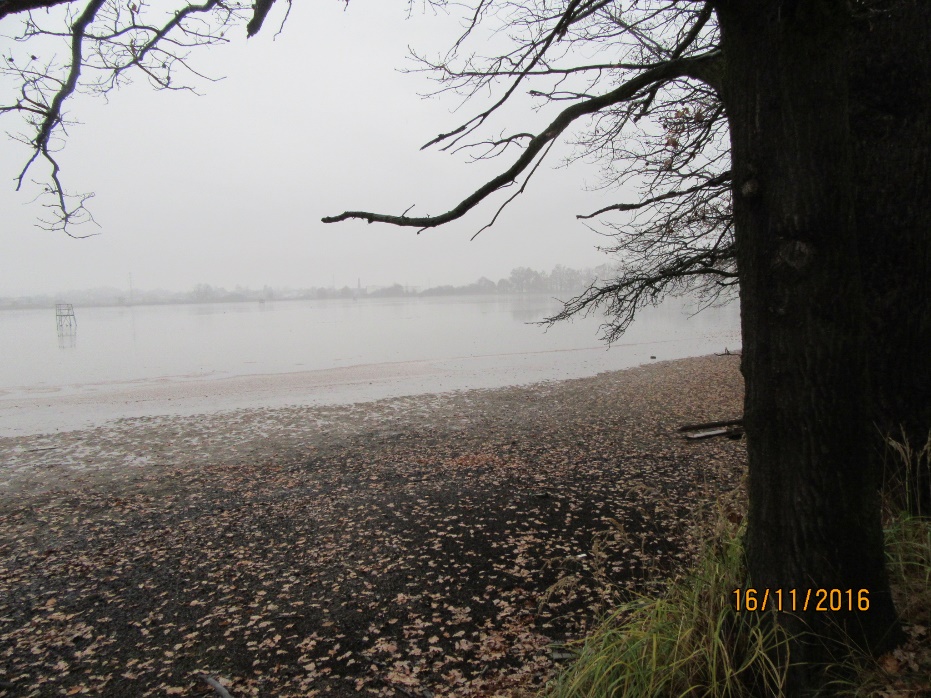 Nuzov
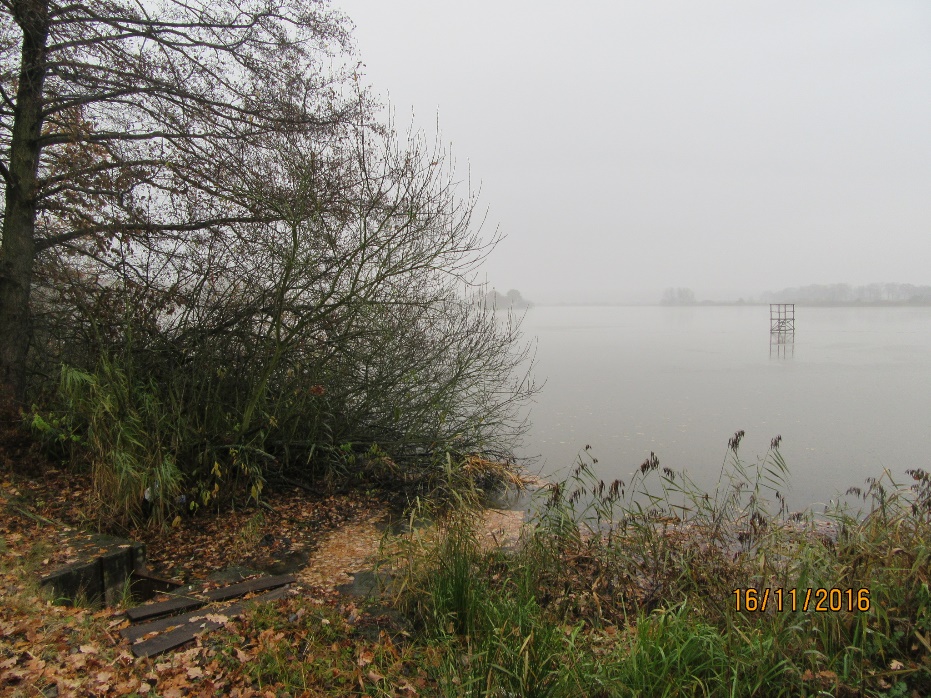 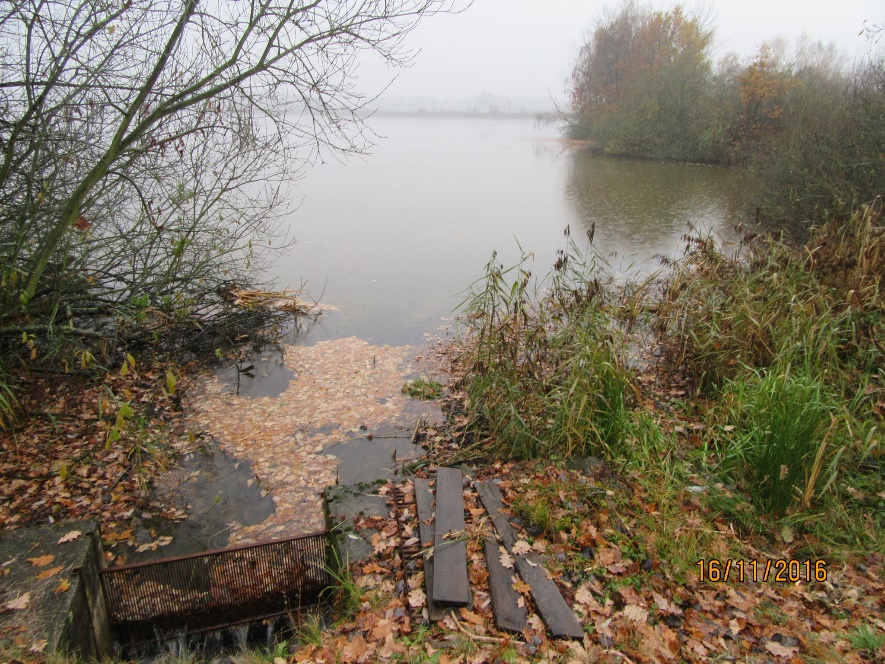 Dubenský 
rybník
Soustava rybníků
Malý a Velký hajský rybník, Doubí, Žabinec, Rahovec, Dolní Rahovec, Dubenský rybník, Nuzov, Horní a Prostřední farský rybník ad.
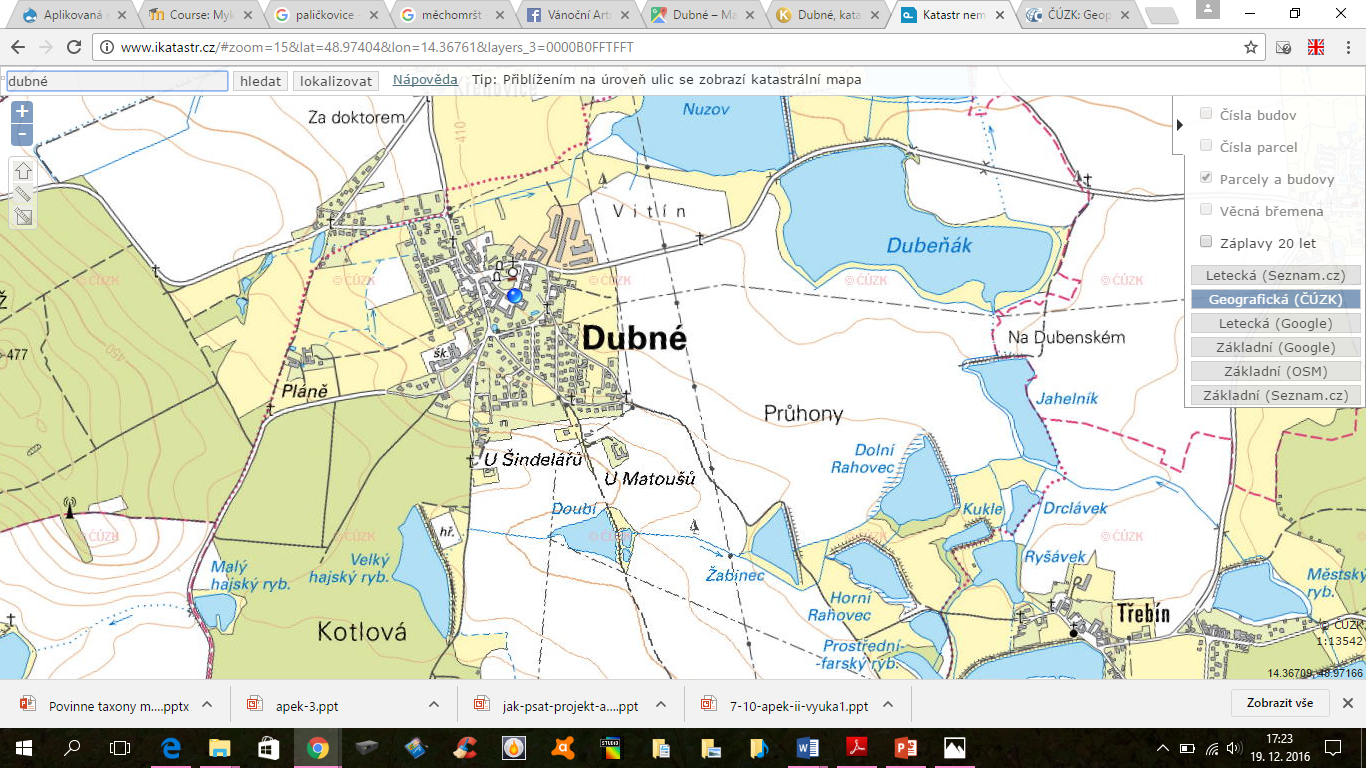 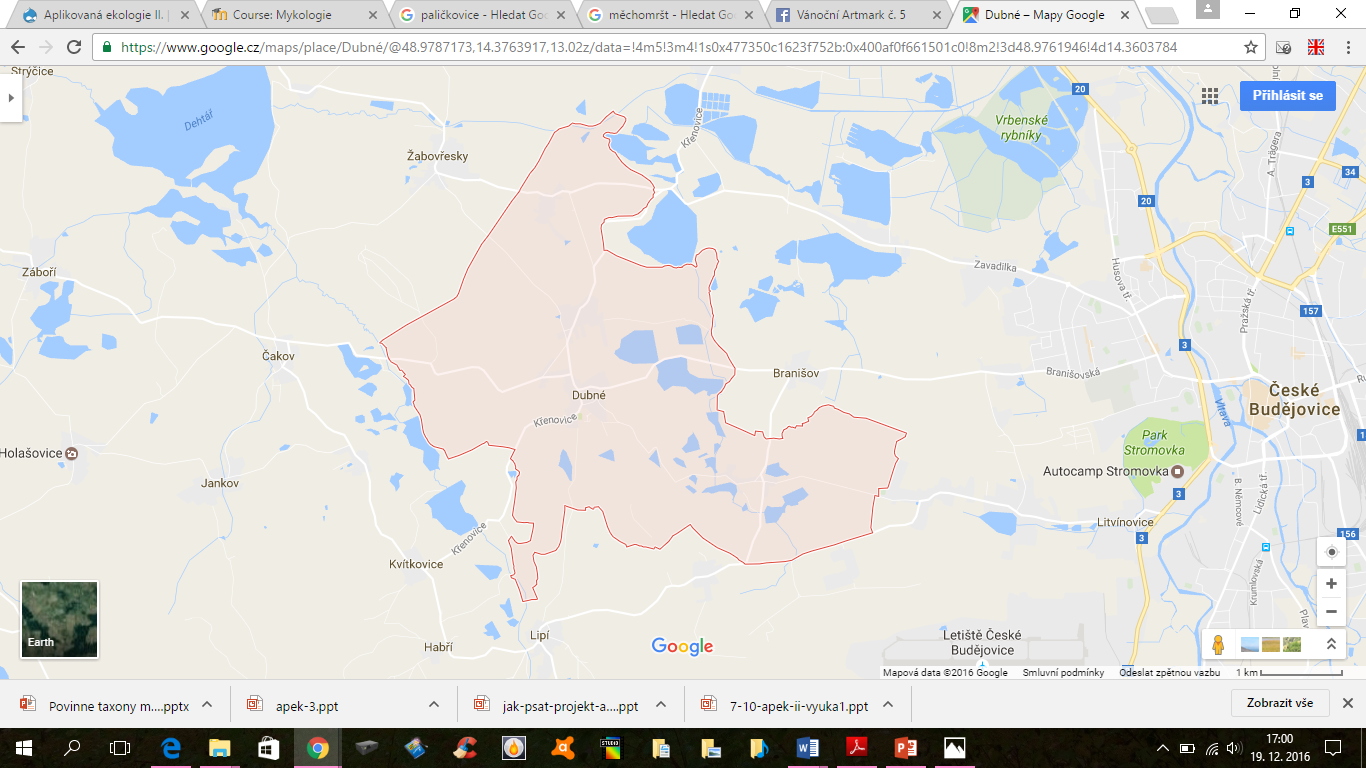 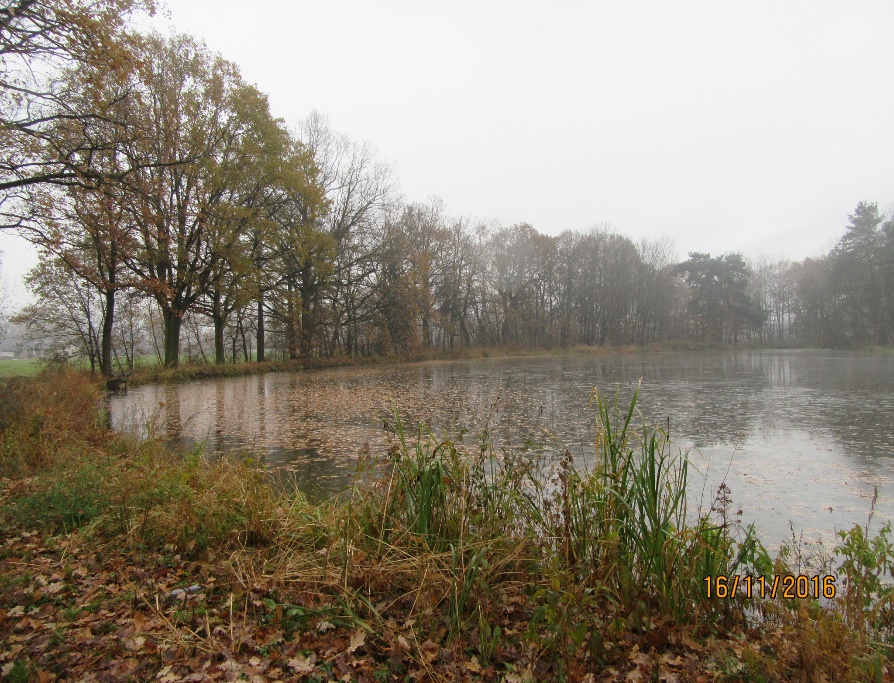 Prostřední
farský rybník
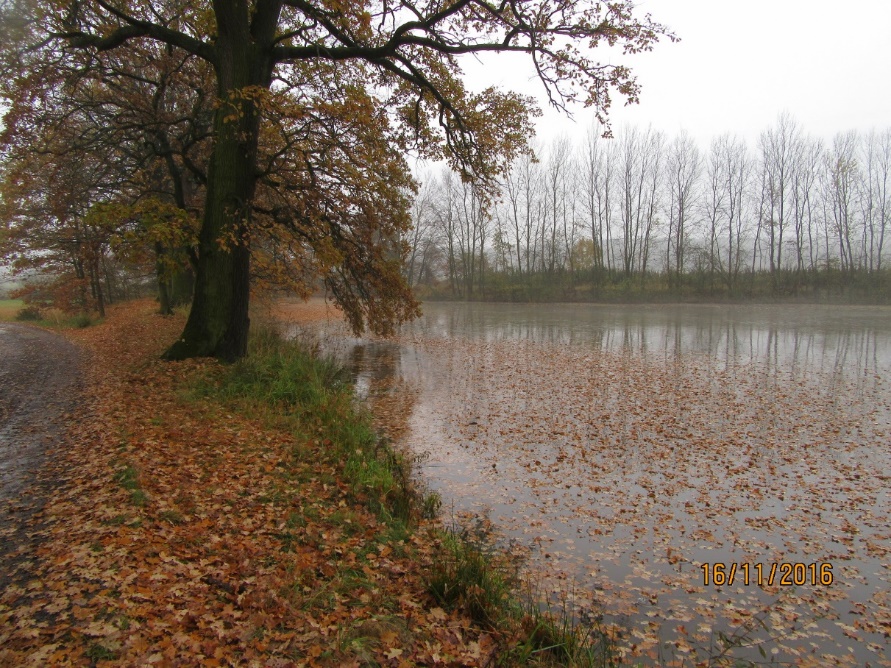 Žabinec
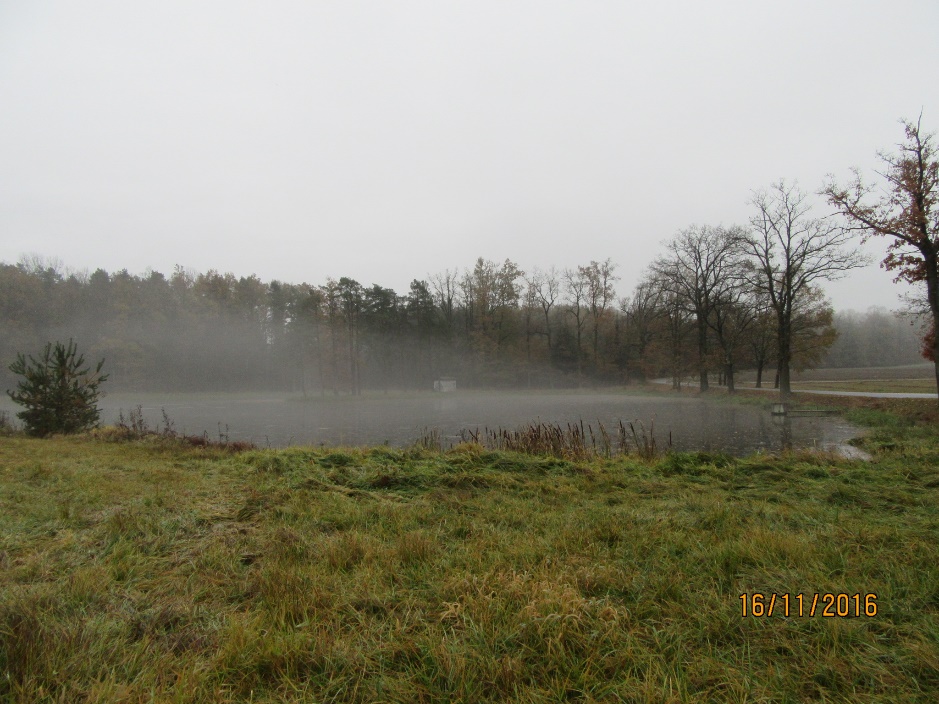 Malý hajský 
rybník
Velký hajský
 rybník
Žabinec
možná revitalizace rybníka Žabinec
na severní straně velice zarostlý různými druhy keřů
velmi zarostlý litorál až postupně sedimentován
vhodné prohloubit a provést částečné odstranění dřevin
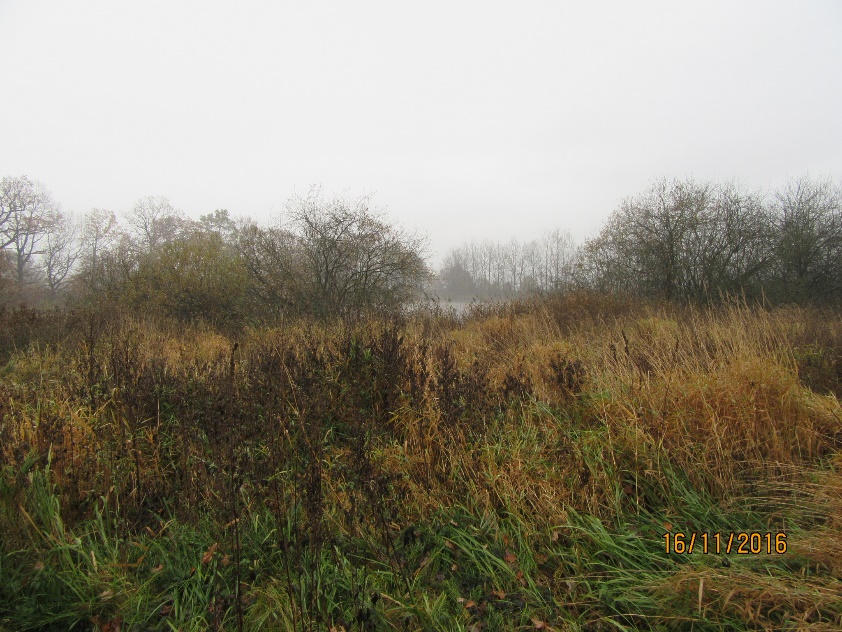 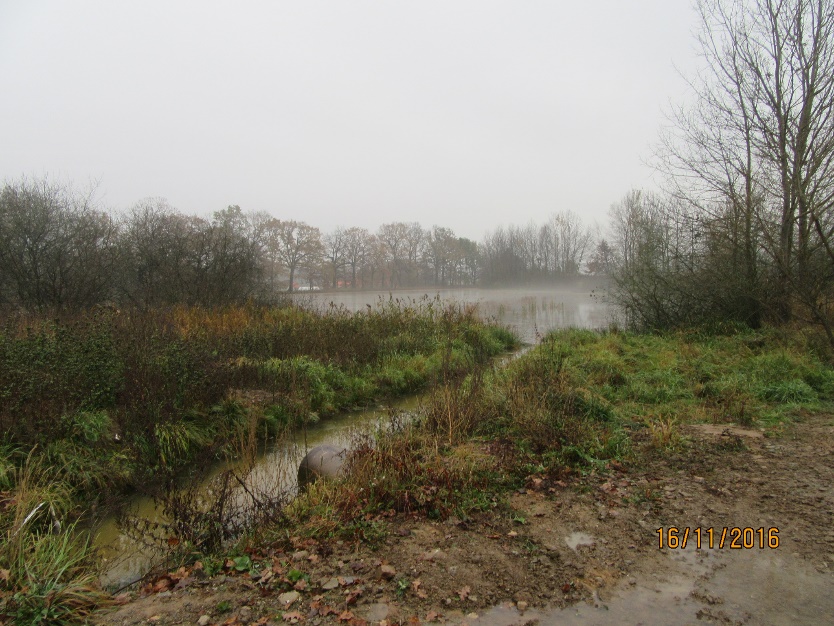 Žabinec
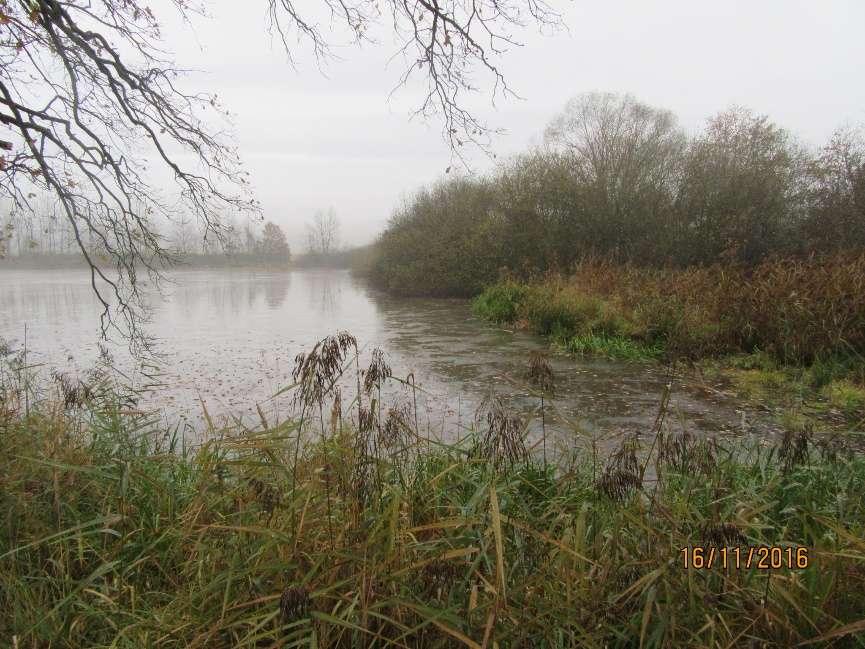 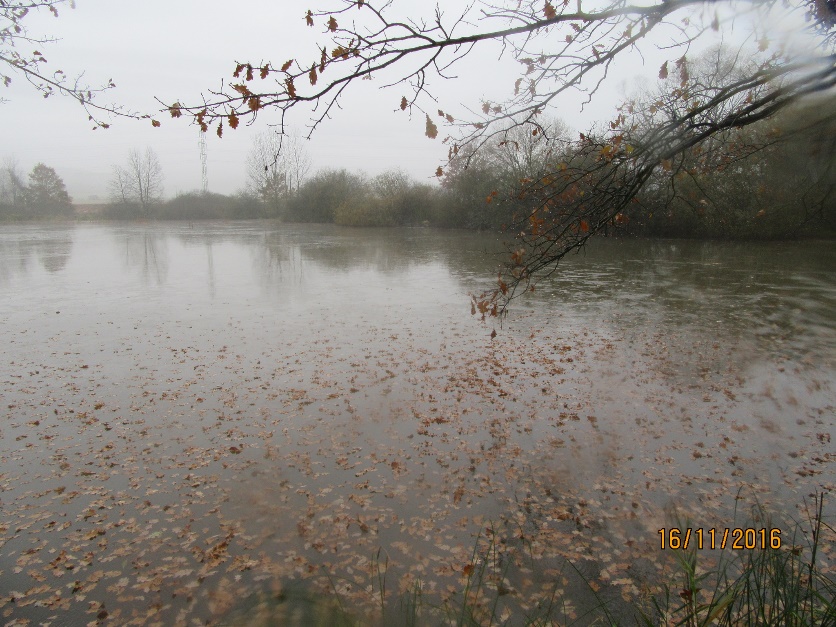 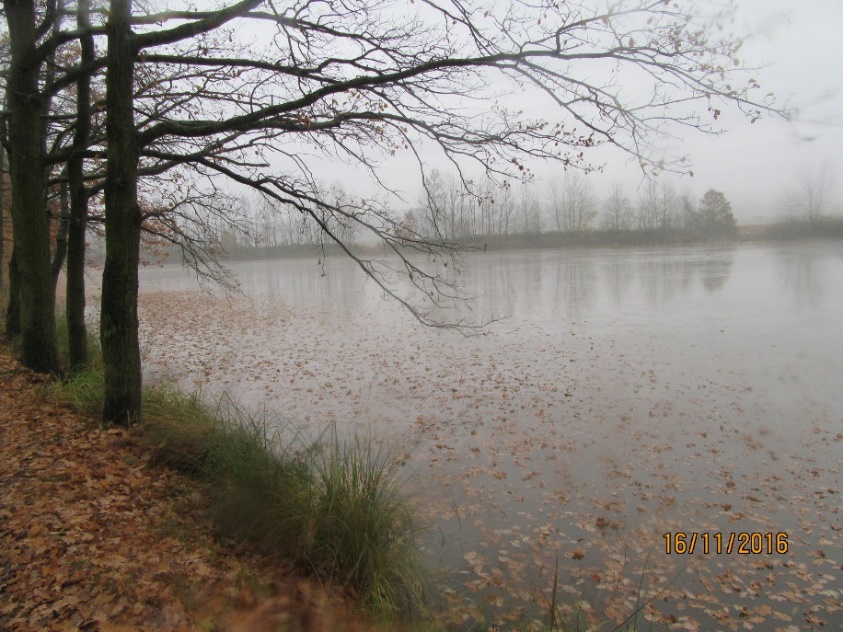 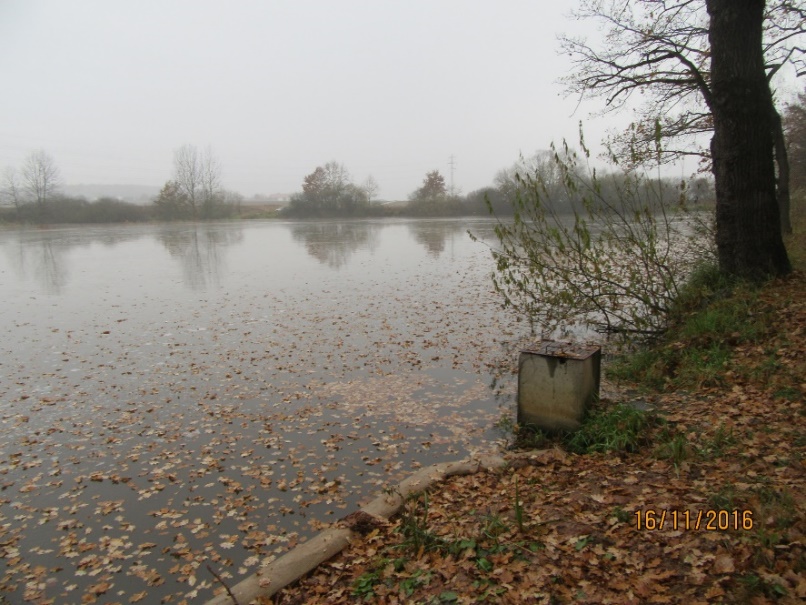 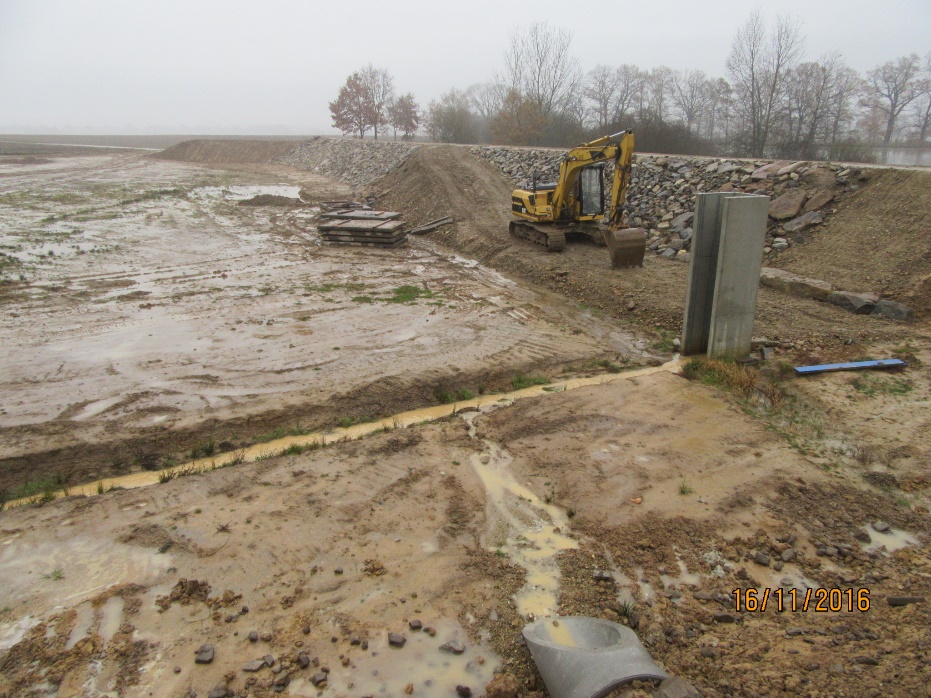 nový rybník
v těsné blízkosti od Žabince se buduje nový rybník
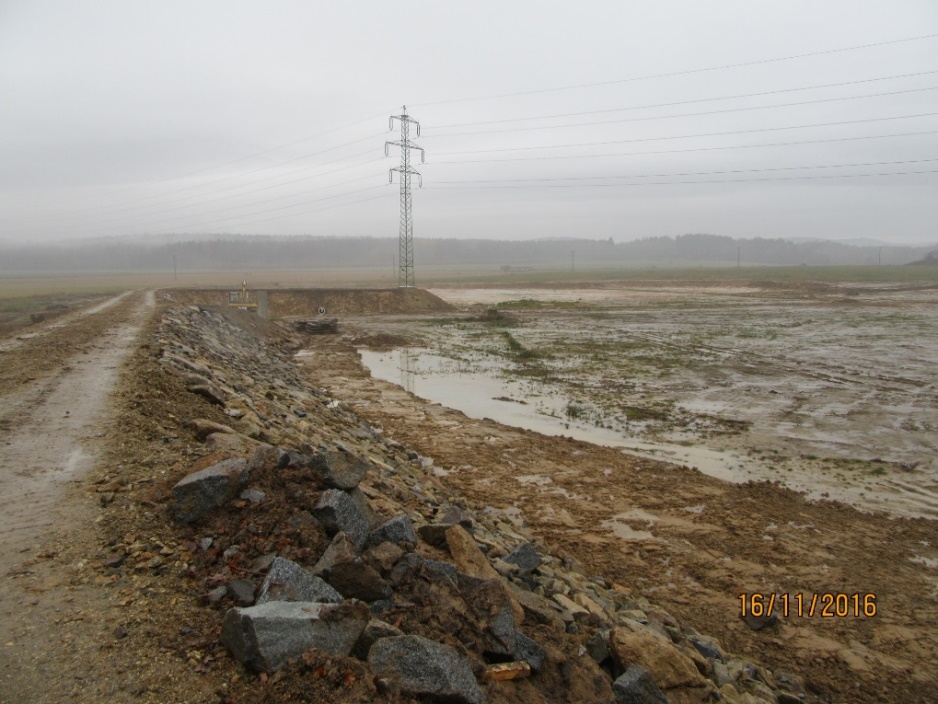 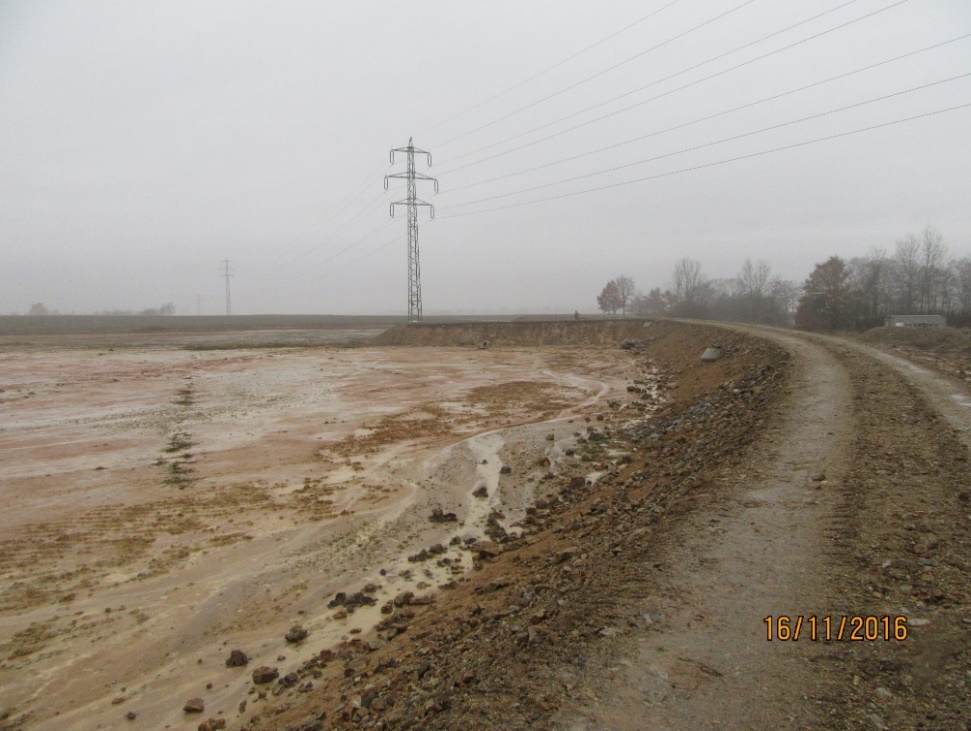 nenachází se zde vodní tok k nutné revitalizaci
 toky svádějící vodu z jednoho rybníka do druhého
nejsou vhodné k migraci
zakládat a udržovat trvalé travní porosty okolo vodních toků
navržena protipovodňová opatření v zastavitelných území v obci                           → ve formě zatravněných zelených pásů se záchytným příkopem 
rozlivová území
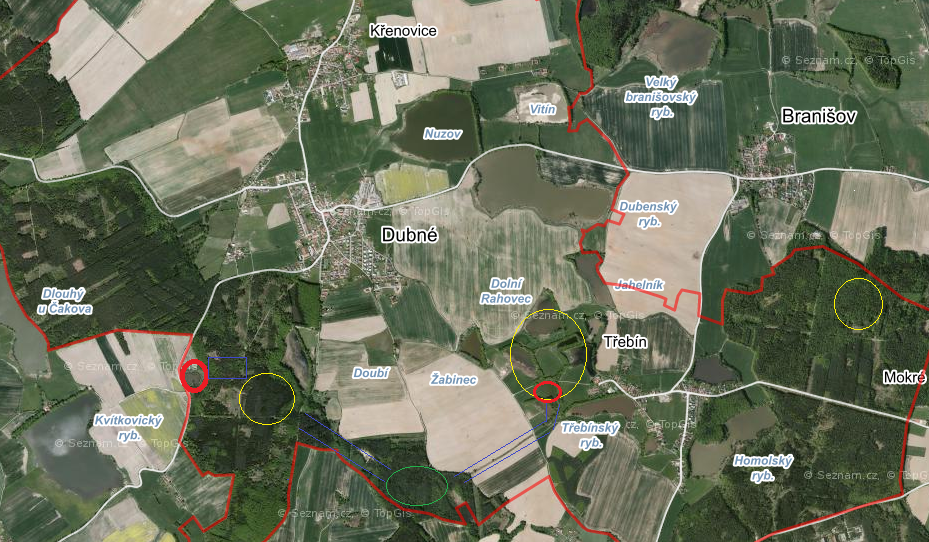 ROZLIVOVÁ ÚZEMÍ u rybníka Nuzov a u Prostředního  hajského rybníka
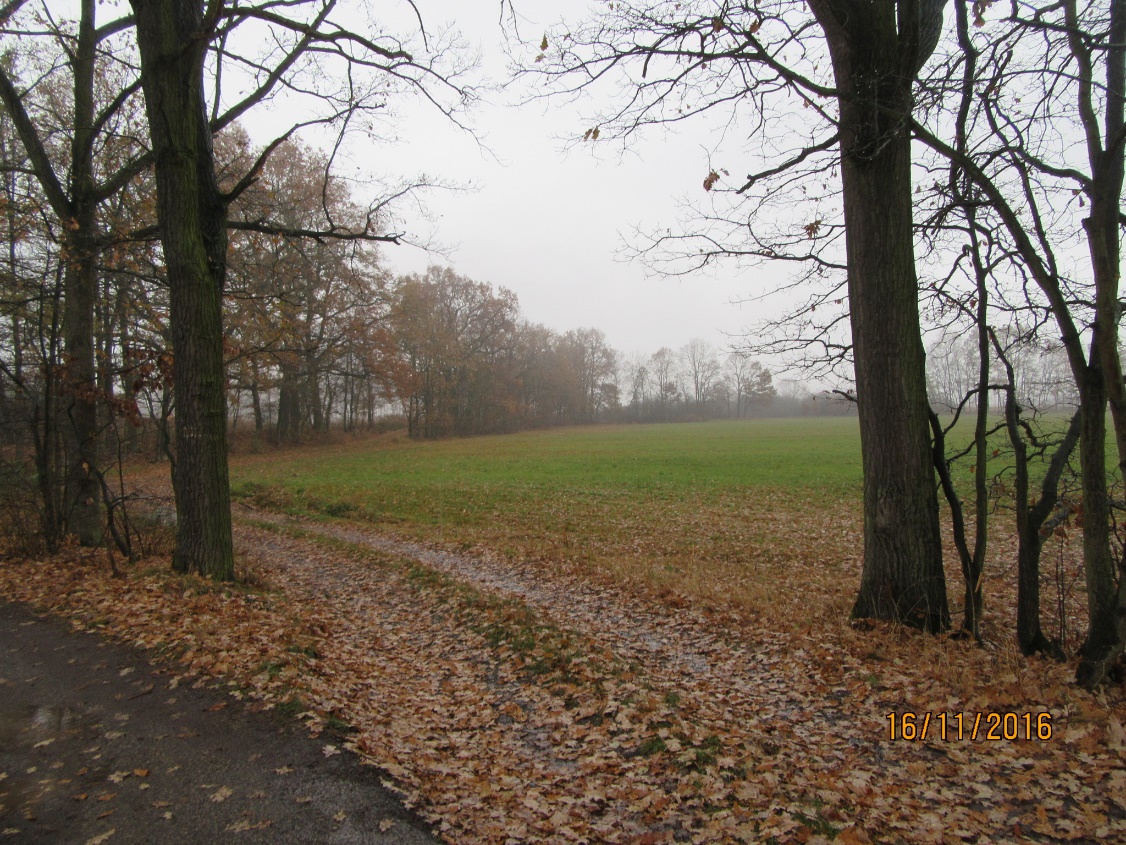 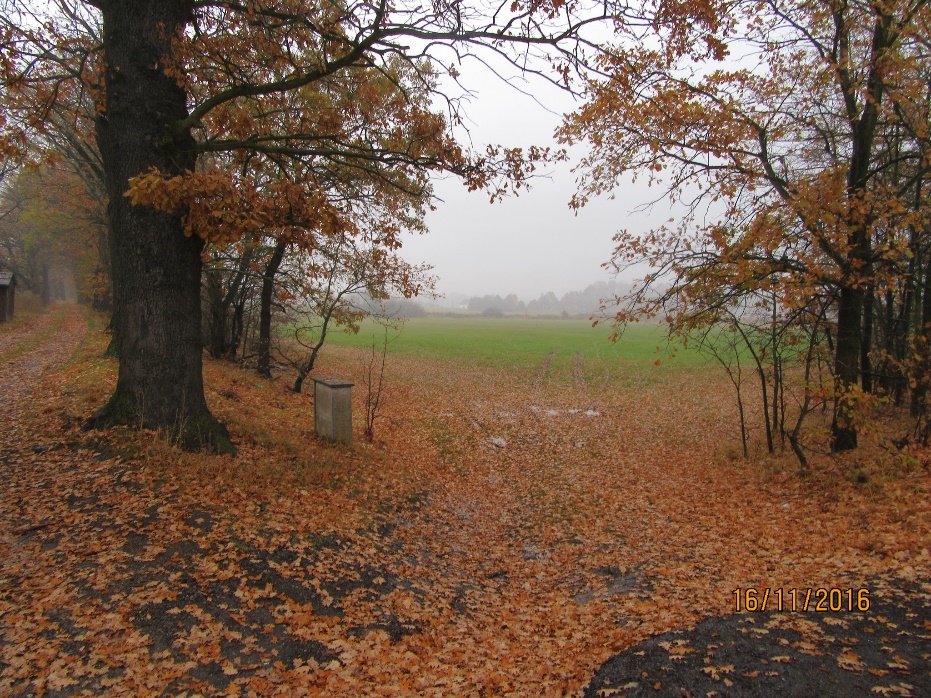 KRAJINNÁ STRUKTURA
z hlediska krajinného rázu se jedná o krajinný předěl mezi Českobudějovickou pánví a podhůřím Blanského lesa
s charakterem harmonické rybniční krajiny 
celková výměra obce: 1677 ha
28% lesní plochy 
58 %, zemědělská plocha, z toho převažuje orné půda
7,6% vodní plochy
5,6 % zastavěné a ostatní plochy
typické aleje a stromořadí lemující hráze rybníků
jejich součástí jsou významné krajinné prvky a památné stromy
VÝZNAMNÉ KRAJINNÉ PRVKY
Duby nad Nuzovem u Dubného
Lípy a dub u Matoušů
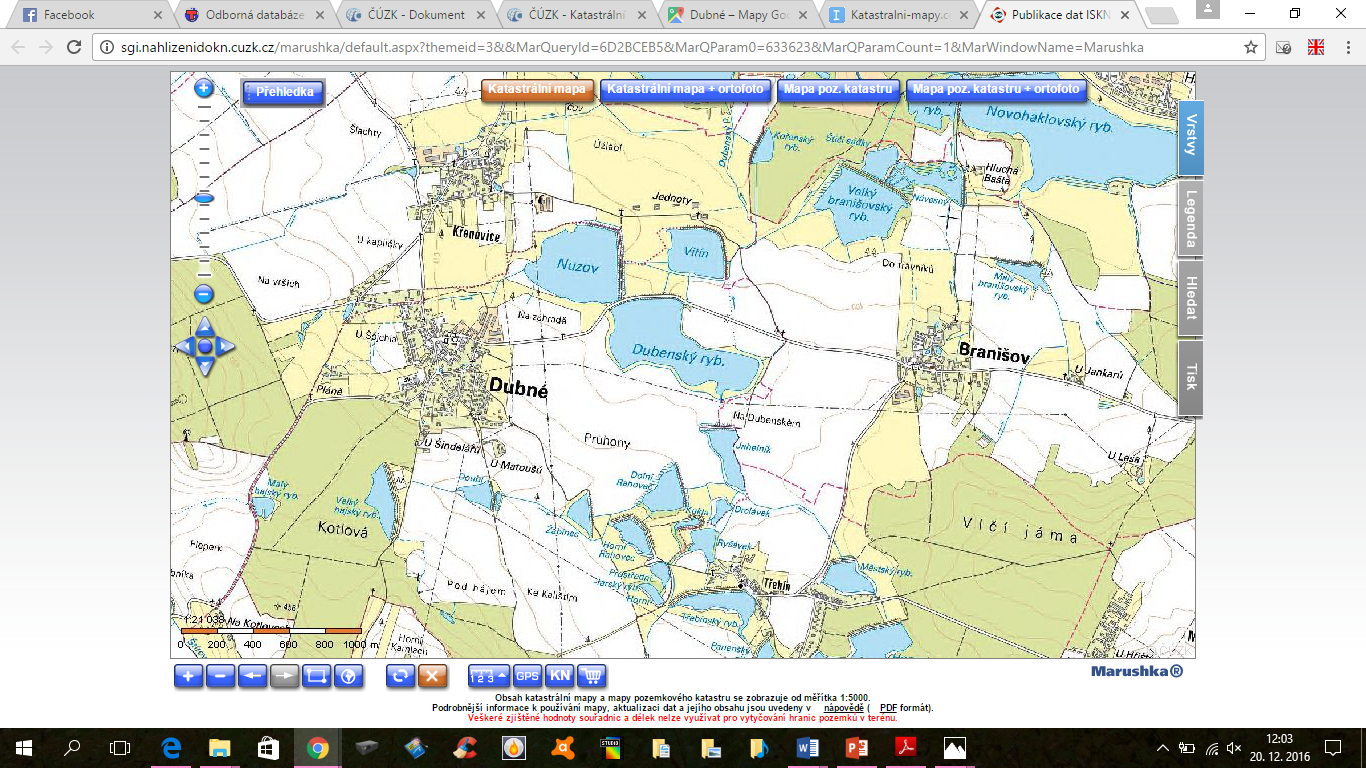 PAMÁTNÉ STROMY
DUB LETNÍ U DUBNÉHO
obvod kmene: 445 cm
výška: 28 m
stáří: 250 let
DUB LETNÍ U TŘEBÍNA I.
obvod kmene: 485 cm
výška: 16 m
stáří: 250 let
DUBY LETNÍ U TŘEBÍNA II.
obvod kmene: 570 cm
výška: 26 m
stáří: 300 let
DUB LETNÍ U MĚSTSKÉHO RYBNÍKA
obvod kmene: 440 cm
výška: 19 m
stáří: 250 let
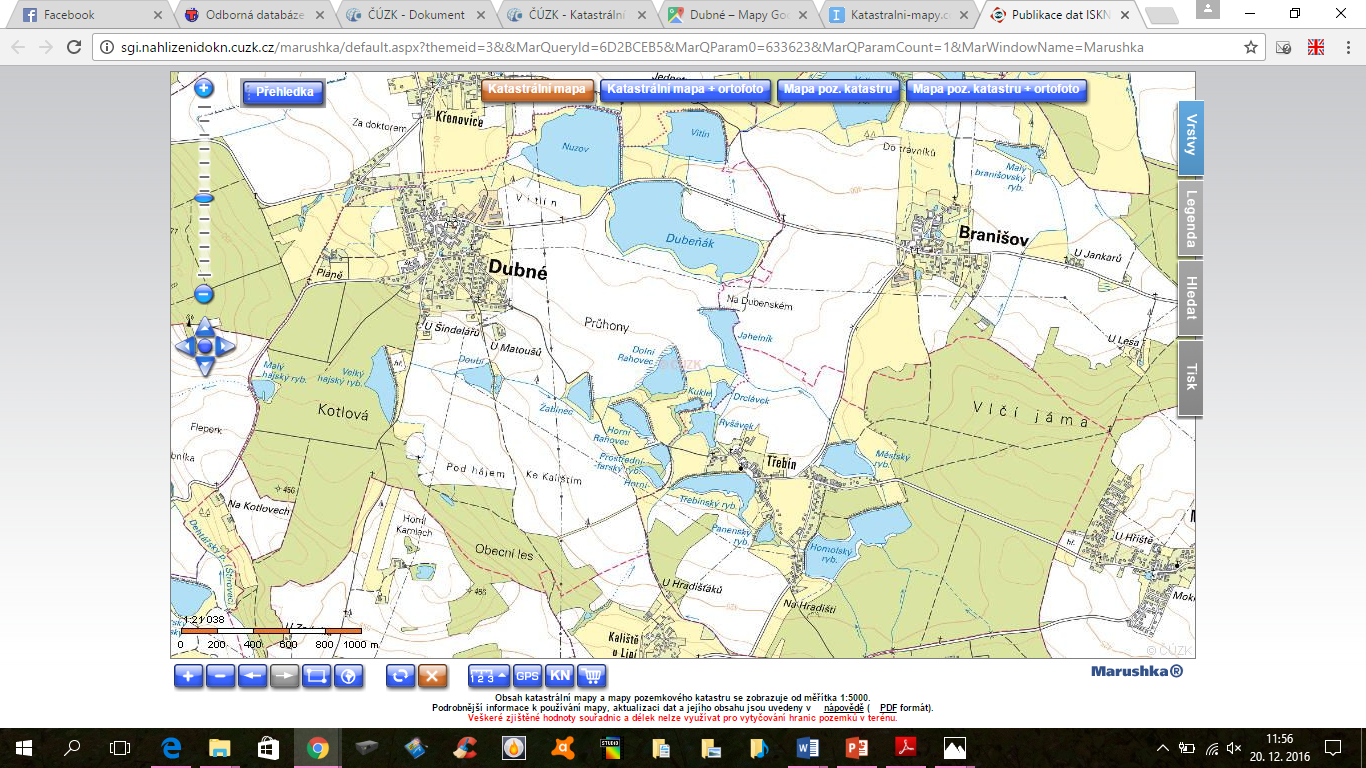 nachází se zde lokalita soustavy NATURA 2000  - ptačí oblast Českobudějovické rybníky
střety záměrů na provedení změn v území
návrh zastavitelného území zasahuje do lokálního biokoridoru
návrh zastavitelného území zasahuje do ptačí oblasti NATURA 2000
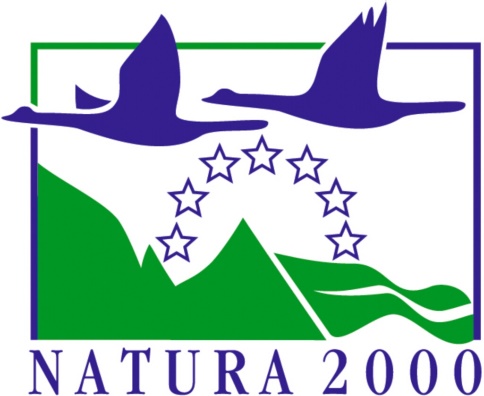 DĚKUJEME ZA POZORNOST
ZDROJE
GOOGLE MAPY
http://www.dubne.cz/obec-dubne/historie-soucasnost/
http://regiony.kurzy.cz/kn/ku/633623/
http://www.blanet.cz/foto/277/cz/103/103/dubne-kostel-nanebevzeti-panny-marie-zdroj-oldrich-petrasek/
www.uses.cz
http://www.geology.cz/app/ciselniky/lokalizace/show_map.php?mapa=g50&y=764100&x=1164800&r=2000&s=1&legselect=36
http://www.dubne.cz/www/obecdubne/fs/up-dubne-textova-cistopis-pro-tisk.pdf
ftp.c-budejovice.cz/OUPA/2014/Textova_cast/Dubn%E9.pdf
http://www.c-budejovice.cz/cz/zivotni-prostredi-bydleni-doprava/ochrana-prirody/Documents/Pam%C3%A1tn%C3%A9%20stromy/Pamatne_stromy.pdf
http://drusop.nature.cz/ost/chrobjekty/pstromy/index.php?frame
http://www.katastralni-mapy.com/mapa-dubne-2522